Geometria descrittiva dinamica
Indagine insiemistica sulla doppia proiezione ortogonale di Monge
COMPENETRAZIONE  DI  SOLIDI  A  FACCE
COMPENETRAZIONE  DI  TRE  PIRAMIDI  CON  UN CUBO
Il disegno è stato eseguito 
nell’a. s. 1995/96 

da Di Nello Fabiola
della classe 5A
 
dell’Istituto Statale d’Arte
« G. Mazara » - Sulmona

per la materia
 
«Teoria ed applicazioni di geometria descrittiva»
 del vecchio ordinamento

Insegnante: Prof. Elio Fragassi
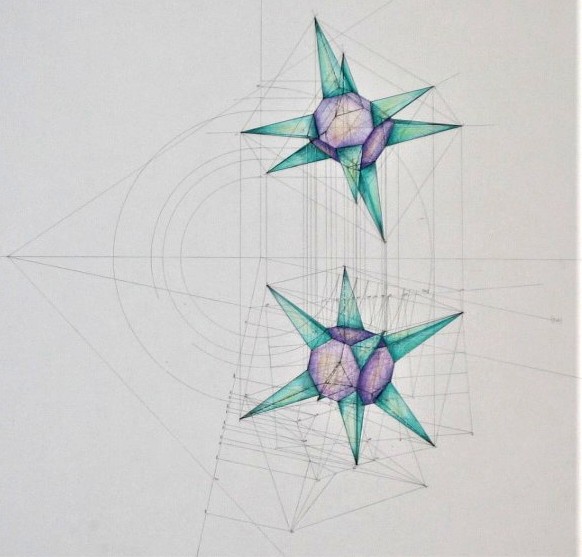 Il materiale può essere riprodotto citando la fonte
Autore   Prof. Arch. Elio Fragassi
GEOMETRIA DESCRITTIVA DINAMICA  COMPENETRAZIONE DI SOLIDI A FACCE  (Dati)
La composizione è costituita da:
Piramide triangolare retta di colore blu con la base unita a p1 e l’asse parallelo a p2
Piramide triangolare retta di colore verde con la base collocata nello spazio del diedro a quota costante, il vertice unito a p1 e l’asse parallelo a p2
Piramide triangolare retta di colore rosso con la base unita a p1, l’asse parallelo a p2 e un vertice della base unito al vertice della piramide blu
Cubo con la faccia inferiore a quota costante e le facce laterali oblique rispetto a p2
Torna a dati
GEOMETRIA DESCRITTIVA DINAMICA COMPENETRAZIONE DI SOLIDI A FACCE  (1)
Sezione delle piramidi con il piano a contenente la faccia inferiore del cubo
Immaginiamo di eliminare le facce del cubo lasciando solamente la base appartenente ad a
t2a
Definiamo la sezione della piramide blu con il piano a
Definiamo la sezione della piramide verde con il piano a
Definiamo la sezione della piramide rossa con il piano a
Torna a dati
GEOMETRIA DESCRITTIVA DINAMICA COMPENETRAZIONE DI SOLIDI A FACCE  (2)
t2a
Sezione delle piramidi con il piano a contenente la faccia superiore del cubo
Immaginiamo di eliminare le facce laterali e la base del cubo lasciando la faccia superiore appartenente ad a
In questo caso il piano di sezione taglia la sola piramide di colore rosso generando la figura piana seguente
Torna a dati
GEOMETRIA DESCRITTIVA DINAMICA COMPENETRAZIONE DI SOLIDI A FACCE  (3)
t2a1
t2a4
t2a3
Sezione delle piramidi blu e verde con il piani a1 e a2 proiettanti su p1 contenente due facce del cubo
S’’
P’’
G’’
I’’
L’’
N’’
Il piano a1 interseca la piramide blu nei punti A,B,C
Il piano a2 interseca la piramide blu nei punti D,E,F
B’’
Il piano a2 interseca la piramide verde nei punti G,H,I
E’’
t2a2
M’’
H’’
D’’
R’’
Q’’
A’’
O’’
C’’
T’’
F’’
Sezione delle piramidi verde e rossa con il piani a3 e a4 proiettanti su p1 contenente le facce del cubo
T’
S’
Q’
R’
Il piano a3 interseca la piramide verde nei punti L, M, N
t1a4
C’
P’
B’
Il piano a3 interseca la piramide rossa nei punti O, P, Q
O’
D’
A’
E’
N’
Il piano a4 interseca la piramide rossa nei punti R, S, T
F’
G’
M’
H’
t1a1
I’
t1a2
L’
t1a3
Torna a dati
GEOMETRIA DESCRITTIVA DINAMICA COMPENETRAZIONE DI SOLIDI A FACCE  (4)
Spigoli in vista
Piramide blu
Piramide verde
Piramide rossa
Cubo
Piramide blu
Piramide verde
Piramide rossa
Spigoli nascosti e/o di  sezione
Cubo
Rette di richiamo
Piramide blu
Piramide verde
Segmenti virtuali
Piramide rossa
Cubo
Piramide blu
Piramide rossa
Torna a dati
GEOMETRIA DESCRITTIVA DINAMICA COMPENETRAZIONE DI SOLIDI A FACCE  (5)
Compenetrazione tra piramide blu e cubo
Compenetrazione tra piramide verde e cubo
Compenetrazione tra piramide rossa e cubo
Il cubo e le piramidi
Torna a dati
GEOMETRIA DESCRITTIVA DINAMICA COMPENETRAZIONE DI SOLIDI A FACCE  (6)
Infine, dopo aver eliminato le parti nascoste dei solidi si ottiene la seguente immagine della composizione
Piramide blu
Piramide verde
Piramide rossa
Cubo
Torna a copertina
Per maggiore completezza ed approfondimento degli argomenti si può consultare il seguente sito

https://www.eliofragassi.it/